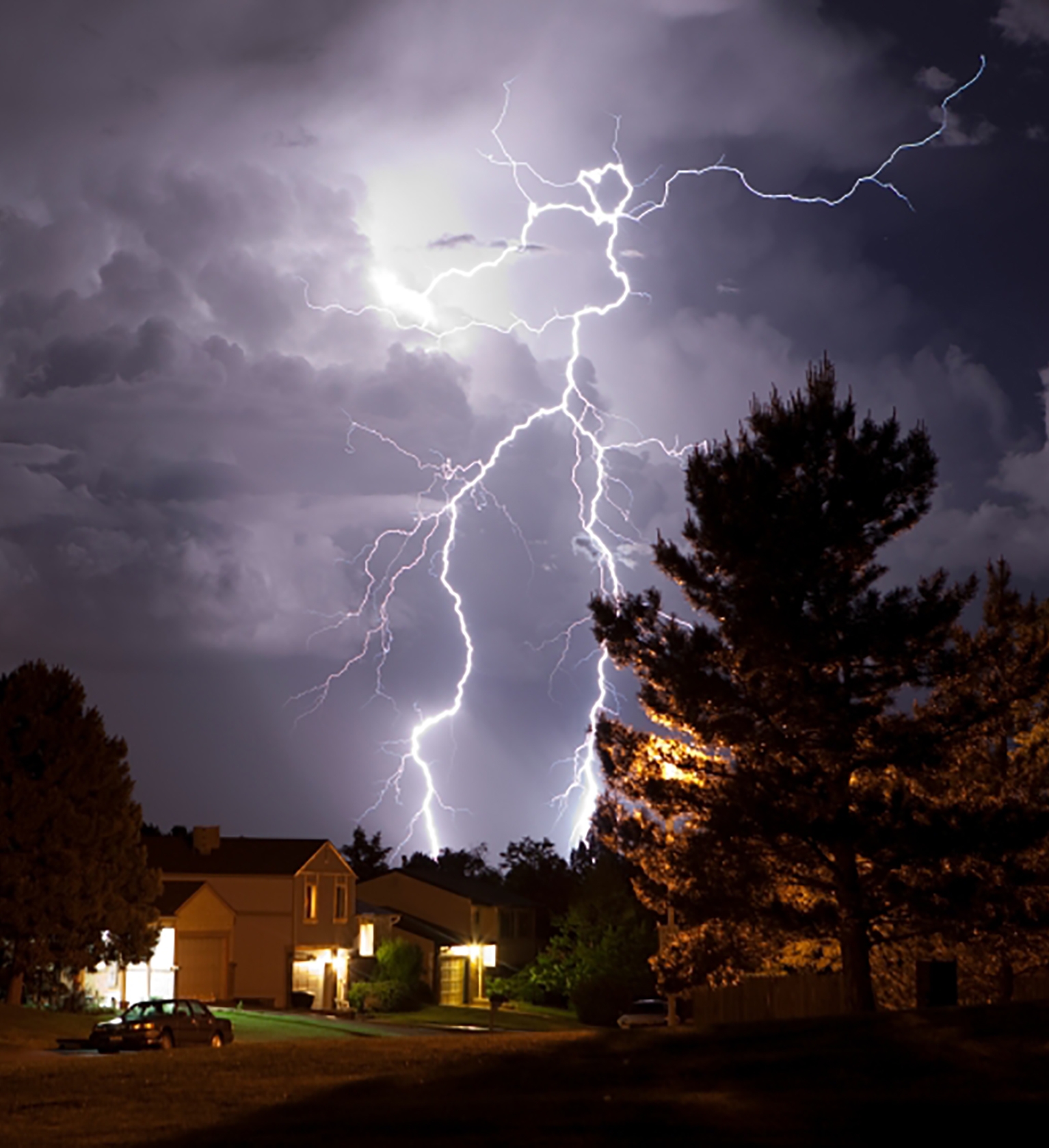 Riding Out the Storm: Managing Emotional Intensity in neurodivergent Children
Matthew J. Zakreski, PsyD
Who am I?
Goals for today
What we aren’t doing today
background
The emotional control system in the brain is the Limbic System
Hypothalamus – relay system
Hippocampus – memory
Amygdala – fear and anger responses to stimuli
Limbic cortex – two structures that impact judgement, mood, and motivation 
Neurodivergent brains are more “wired” with interconnecting neurons.  
The system that is responsible for regulating our behavioral responses is the Prefrontal Cortex (PFC), which matures later in the gifted brain 
Big feelings = Big behaviors
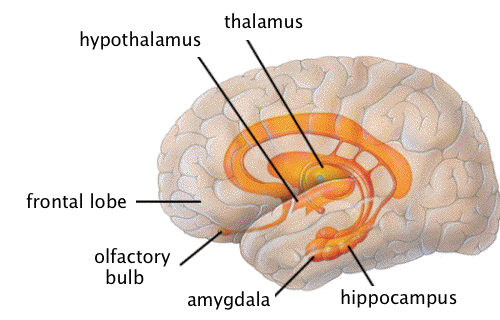 Case in point
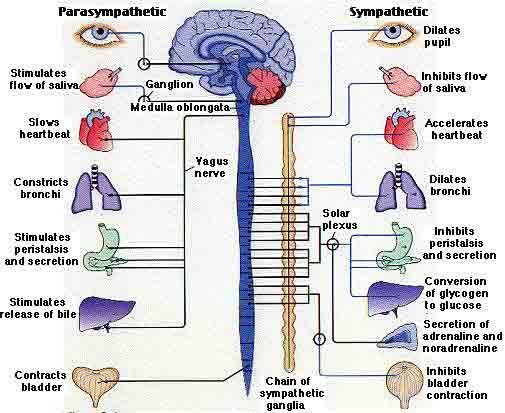 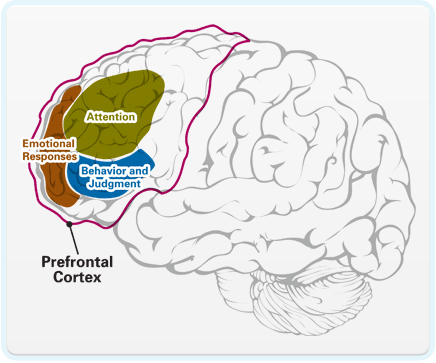 Prefrontal Cortex (PFC)
Located in the Frontal Lobe
Executive Functioning Skills
Planning
Follow through
Task initiation/completion
Self-regulation (emotional)
Time management 
Attention 
Behavioral Inhibition
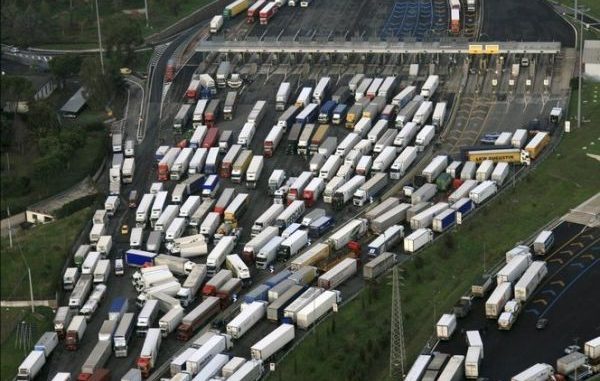 What does that mean?
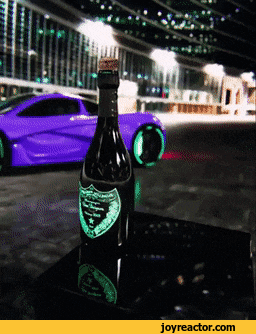 Two ”levels” of the brain – the wizard and the lizard
When our kids are very upset, their “thinking” brains 
	cannot respond
	- coping skills
	- self-regulation skills
We ask them to use their words when they can’t
We need to help them put the cap back on
But it is so frustrating
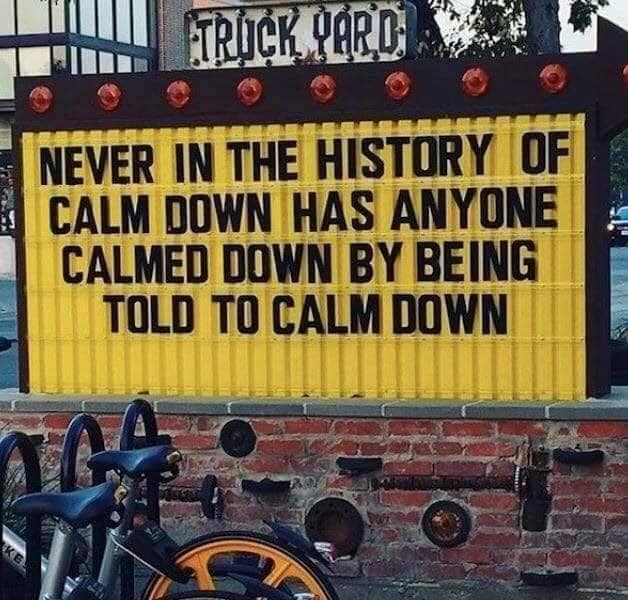 To do this, YOU must be as OK as possible before you intervene
Co-Regulation!  
First thing is to check in with yourself about what’s making you so angry.
Your needs?  (i.e., I need you to take out the garbage)
Their needs?  (i.e., your kid is being bullied)
Society’s needs?  (i.e., your kid is refusing to shower)
Second thing is to separate Content vs. Process 
Content:  the things that they are saying
Process:  the emotions that drive those comments (<- this is where we want you to be)
The secret
Our brains and bodies WANT to return to homeostasis 
The brain needs to have a request to engage the parasympathetic nervous system
The code is “I’m feeling ____________”
Must be spoken OUT LOUD
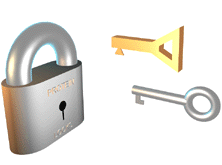 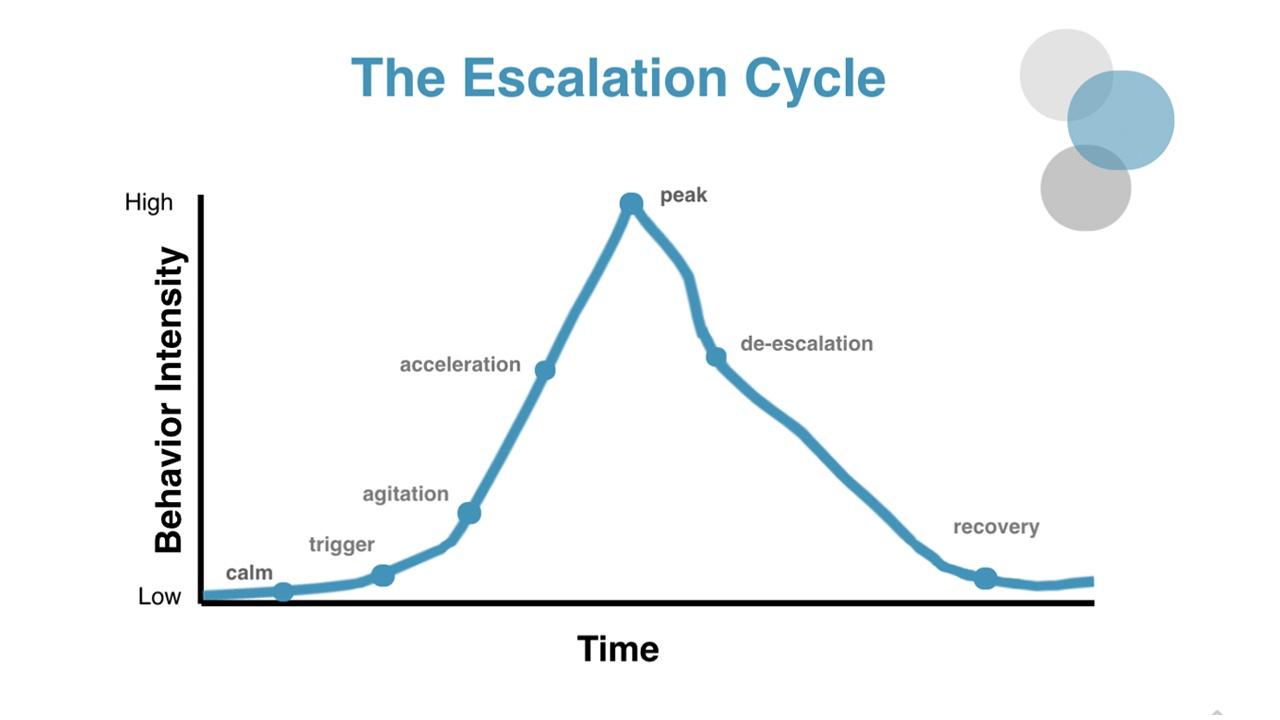 Wait a second…
My rule
Setting expectations
Allow me to introduce our co-pilot…
Identifying feelings
Tips and tricks
Becoming more aware of our feelings is a great way to increase control over them
Feelings start in our brain but impact our entire body
What does your ___________ look like when you’re angry?  
Eyes		cheeks 		neck			hands	feet	
Mouth		nose			shoulders		chest	
Eyebrows 	forehead 		arms			legs
You may need to prime them early on:  “You look ___________ to me because of ___________”
Start someplace safe and accessible:  favorite book, best YouTube, etc.
REPEAT!
outbursts
Tips and Tricks
Watch out for “replacement language” – kids may use code words/phrases to replace their feelings 
“I’m bored”
“I’ll kill you!”
“All of my friends hate me!”
“School is stupid!”
Validate first.  “I’m sorry to hear that.”  THEN move into:  “How can I help?”
Prompt a use of feelings terms:  “I’m _________” or “I feel ____________” (or “you look ______”)
Remember:  not everyone knows what you know or experienced what you experienced 
Prompt them for problem-solving (when they are calm):  “So, what can you do about that?”
Remember:  Feelings can’t be WRONG
Verbal aggression
Tips and tricks
Content vs. Process – what are you trying to communicate?
Fairly high-stakes in terms of intervening 
What’s the context?  Who knows it?
Let’s get away from the person/situation if you can (3-5 minutes at least)
Can you find a safe person?
Never email/text angry 


You are allowed to feel angry/scared/jealous – you are NOT allowed to say/threaten inappropriate/unsafe words
In public
Tips and tricks
The stakes for emotional meltdowns in public are (or at least FEEL) higher
Set clear expectations BEFORE you go
How long			What do I need from you there				Who else may be there
Where are we going	What do we have to help us be successful		Code word
Check in often
What are the triggers?  Can you avoid/minimize them?
Don’t panic 
Your needs vs. the kid’s needs 
“If you haven’t carried your kid out of Target like a football running back, are you even a parent???”
disappointment
Tips and tricks
We tend to rush to “fix” the problem – can minimize their pain 
“OK Boomer” – Do we really even understand?
Ask if you CAN share a similar anecdote
An upset kid is not the time to have a Life Lesson ®
Empathize first – “you seem really upset” or “I’m sorry that it didn’t go your way.”
What is making them upset?
What can we do to fix the problem?  Now?  Later?
F.A.I.L. = Frequent Attempts in Learning
panic
Tips and tricks
We all have different trigger items and levels of response 
Get to know your kid and their specific concerns/fears/phobias
“How big is your feeling right now?”  (Concretize the feelings – size, shape, rating from 1-10, etc.)
Escape?
Mentally
Physically 
Socially 
The longer you survive, the longer you can survive
BE STRATEGIC!
Peer difficulties
Tips and tricks
Other people can make living very difficult – we cannot control their reactions/behavior
There are always other possible explanations 
Start silly/ridiculous
Prompt – what if?
Don’t disagree.  Just acknowledge 
Perspective taking is key – what do we know?  What don’t we know?
Positive exposure – can school help?
“Intent vs. Impact” – we must acknowledge both sides 
Setting matters – let’s set up for success (birthday parties vs. sleepovers)
The thunderstorm metaphor
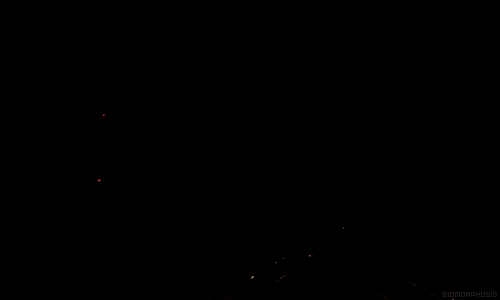 steps
1.  Get someplace safe
2.  Try not to be mad at the thunderstorm
You are allowed to be disappointed (even scared!)
But getting angry at the thunderstorm is not helpful (and can be dangerous)
All storms pass eventually – most are shorter than you think 
3.  How can we clean up?
4.  Let’s get back to what we were doing
processing
When the “storm” is over
When you can both be calm and focused on the task at hand
Non-judgmental – what happened?  What made you feel that way?  What do you think was the impact?
What can we learn?  (WE = parents, teachers, kid, peers, etc.)
It is going to happen again – the trick is to see it coming whenever possible and be proactive
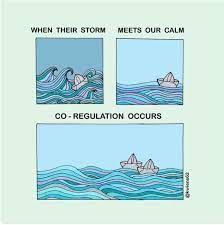 Try to be the lighthouse
Parent skills
Why we work so hard at this
resources
https://parentswithconfidence.com/calm-down-strategies-for-kids/ 
https://www.psychologytoday.com/us/blog/peaceful-parents-happy-kids/201307/5-steps-help-kids-learn-control-their-emotions
https://www.gottman.com/blog/age-age-guide-helping-kids-manage-emotions/ 
https://www.gro-gifted.org/neuroscience-of-giftedness-increased-brain-areas-associated-with-emotional-processing/ 
https://www.nicoletetreault.com/single-post/2017/07/26/emotionally-gifted-and-navigating-the-world 
https://educationaladvancement.org/blog-many-gifted-children-also-highly-sensitive/ 

https://www.youtube.com/watch?v=J4n2MiGgDUI 
https://www.youtube.com/watch?v=JD4O7ama3o8
Please feel free to email me at drmattzakreski@gmail.com 
And follow me www.facebook.com/drmattzakreski
Questions?